Getting to know your team
Answer the questions inside this power point
Use the updated ppt to present your ideas to the class
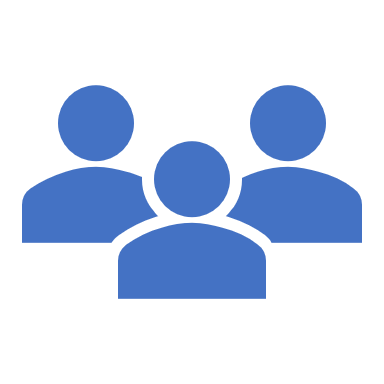 [Speaker Notes: Hello Event managers today we are going to discuss the process for making your team project accessible to all members of team

Typically, when one gets to know their team, we look at each person and do an internal inventory.  It is important to understand that what you see on the surface may not present a lifetime of acquired skills. 
How do you get underneath your first impression?
Is this person an introvert or extrovert? Want pronouns for defining self are important to each individual. What does each team member want to gain from the experience?

To gain personal knowledge about others you will need to share your authentic self. You can do this by being in the moment and focusing your empathy on your collaborator. You will need to demonstrate rigor with your own logic using critical thinking. Unleashed: The Unapologetic Leader's Guide to Empowering Everyone Around You by Francis Frei and Anne Morriss
Harvard Business Review Press 2020, Boston Massachusetts eISBN: 978-1-63369-705-8]
Agenda
Equity and Equality
© Angus Maguire/Interaction Institute for Social Change
Published in: Community Eye Health Journal Vol. 29 No. 93 2016 www.cehjournal.org
Attribution-NonCommercial 2.0 Generic (CC BY-NC 2.0)
[Speaker Notes: Have teams define equality and equity as it pertains to their team.

Time to speak
Listening
Respect]
What is the work we were brought together to do?
[Speaker Notes: Finding a mutual interest is the first step in learning your team. Develop a definition of your project you can all agree upon. Keep the definition short. Play with the use of adjectives' and verbs.
Listen to the use of tense in each person's language. Are they using past experiences to define the project or are they seeking future answers?]
Why is this work best done as a team?
[Speaker Notes: This is a good moment to learn about the skills each team member brings to the project. I suggest not assigning leadership to a task a team member wants to learn. You do not want to shut the learner down instead you want to empower the learned to be a part of the team performing the task. This is a moment to build subgroups. Say someone wants to learn how to use Draw.io and another team member is an expert. Instead of telling the learner no. You build a sub team of both members to do the goal together. This allows for learning inside your team for both members. The person who wanted to learn the skill is involved by being guided by a team member who is a practitioner of the skill.

This allows each person to deliver what they wanted to contribute.]
What will be different as a result of your working together?
[Speaker Notes: Please take time to really think out how your initial individual approach can be blended with your team. breakdown  the project into tasks and what is possible with your team and their shared skills

The skill everyone brings to the table is the ability to
Learn from each other.

As you work with your team can you find a
A faster result
A more detailed answer.
A building of a new professional network.]
What will your work create for our organization, your team and yourself?
[Speaker Notes: What will completion of the team task contribute to the larger project of the production schedule and outcomes?]
What will a successful outcome look like for your team?
[Speaker Notes: Think about skills learned teamwork experienced
Calendar deadlines
Professional event and networking with outside artists]
How will you measure your successful outcome? How is that defined by your team? How will you know you completed our task?
[Speaker Notes: Tasks completed on time]
How will you measure your success in an on-going way?
USE SMART to define your goals!
[Speaker Notes: If you are not sure where to start
Make a list of tasks that are directly tied to a deliverable
Assign each task to team member.
Have that team member define how the completion of the task can be measured.
Build a team for each task so no-one is working alone.
Consult with the team before beginning each task to be sure the decisions each individual made about their assigned task is relevant to the deliverables.
Rework the goal until all can agree it is workable for the entire team.  How does you goal fit into the entire project?

Give each task a preproduction, production and postproduction deadlines.]
How can you use the SMART process at the beginning of a project to lead, guide and monitor your team?